CIS117 Week 12
Scripts with Loops
What is a loop
Loop takes care of repetitive tasks
Not the same as if/else or case statements
Use cases
Move or delete files over a certain size/age/attribute
Number manipulation (such as increase all numbers by 1)
Changing whole folders of files (such as adding time stamps or changing permissions)
Searching for a value
Check computer status (such as is the server up)
While
While runs as long as condition is successfully executing, stops when condition is false
Uses
Counting
Reading input
While loop example
http://tldp.org/LDP/Bash-Beginners-Guide/html/sect_09_02.html
until
Only runs when condition is false or command fails
Uses
Sequence
Input
Complex until loop example
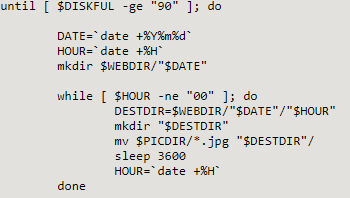 http://tldp.org/LDP/Bash-Beginners-Guide/html/sect_09_03.html
for
Also called a for-each
Uses
Process list of items
Sequence 
Items from another command (such as cat or ls)
For loop example
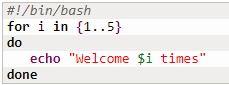 https://www.cyberciti.biz/faq/bash-for-loop/